“Backwards Revision”: Using Revision to Introduce Important Concepts
Dr. Mindy Trenary, 
					Department of English,
					Butler Community College
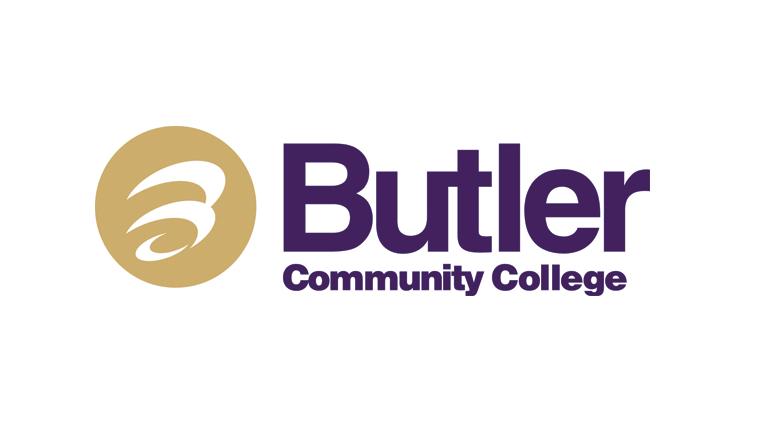 Methodology
Method: “backwards” or integrative revision used throughout the writing process instead of using revision as a final step in the essay cycle

Parameters: Introduced at the end of Fall 2017 and in testing stage Spring of 2018.  Initial results are positive, and I will continue to test in Summer of 2018 

Participating Courses: Composition I courses (Fall 2017, Spring 2018, and Summer 2018) and English Fundamentals (Spring 2018)

Number of Students: Approximately 50 combined in all courses
Limitations
Not tested in Composition II or courses outside of composition
Limited number of test courses and students
Empirical data and outcomes have not yet been assessed and compared to courses not utilizing this methodology  
I have not yet observed a full semester cycle using this methodology and how it affects final grades, course retention, or overall participation 
This methodology will not work for every paper
Problem:
Revision is confused with proofreading or editing for grammar

“After writing the paper I look over it a few times. I check for grammar mistakes and if everything matches the guidelines okay.”

“After that [drafting] I reread over and add details and correct mistakes.”

“I will write a rough draft and go back though the draft for errors, missed spelling etc.”
Problem:
Focus on local issues over global essay issues

“My writing isn’t exactly at the college level like it should be. I have room for improvements on sentence structures. I do have a college level vocabulary, just I don’t apply myself to use them when I can.”

“I would like to avoid using the same word all the time. [ . . . ] Also my sentences need to be more fluent and need a better flow.”

“I want to make sure that each sentence flows. To have proper punctuation. To make sure all the ideas are put together correctly.”

“I want to be better with grammar and MLA format with the header. I want to be better about maybe reading my paper out loud before printing it.”
Problem:
Writing is seen as an innate skill, not a process

Mental process vs. manual, teacher-directed process

The organization of the course and unit setup imitates the writing process
Through this organization and through the use of “Backwards Revision,” students see writing as a mental process involving growth that does not stop with the completion of each paper
Problem:
Time Management

 “[I’m] also get overwhelmed and drop out... again.”
“I'm worried about time management.”
“I think my fear is having too much homework at once and feeling to overwhelmed.”
“Advice that I would give to future students would be to take your time writing.” (EG 060 Student)
Time management requires understanding the assignment guidelines, the steps involved in the creation of essays, and the length of time required for each step of the process

Beginning English and college students have trouble seeing processes and how processes connect all of their papers. Thus, they have trouble budgeting time for their papers

Students want help managing their time and help planning essays

Time management requires students to see essays as a process
“I would tell future ALP students [essay writing] is just a process that you will have to learn.”
Predictable cycles and processes: students begin to anticipate and thus think of writing as a process

Many students know revision is important and useful, but not how it is useful
Sequenced Revision or “Backwards Revision”
Instead of a complicated, unknowable whole, students see writing as a series of manageable parts or as a predictable process
Helps to mitigate the overwhelming nature of writing
Students are better able to manage their time
Reflective activities after the completion of the worksheet steps help students make connections between the parts of the process and between assignments/concepts
Critical analysis of processes
Rigorous thought
One potential difficulty: lack of specificity in critical thinking or a desire to mimic or repeat
Can increase positive reinforcement and feedback throughout the writing process instead of just at the end
Desired Outcomes
Increased retention and recollection
A slower, more thoughtful writing process
Helping teachers manage their own time
Increase active, “in-the-moment” learning
Increase the use of outlines and other “tools” of writing
Encourages multiple drafts and multiple proofreading sessions
Increased reflection on the writing process 
Increased understanding of processes and how to create processes
(My final paper is a process paper about the essay writing)
Worksheet One: “Synthesis in Ten Steps”
Unit Three: Two Source Synthesis
Timing: Around Week Four of the Semester
Course: Composition I
Worksheet Two: “From Description to Detail”
Unit Two: SWA Two (“Good Paragraphs”)
Timing: Approximately Week Three
Course: Fundamentals of English
Difficulties with this Method
Students don’t always arrive prepared

Students don’t attend class and miss a portion of the process

Students have other courses and have trouble creating schedules
Initial Results:
“I take my time on my writing process now. . . . I know for a good quality paper you need to have time with it, so you can understand what you are writing about. Breaking up the writing process helps a lot because it’s not as much together.  When it's in smaller pieces it feels a lot easier.  Also it makes it so you know more of what you're doing.”

“It [revision activities] will help make things less complicated in the long run. How does breaking up the writing process into smaller tacks help you write a better paper. It gives me a little more time to work on the papers and essays. By making the assignment smaller it gives me more time to fix mistakes that might have been made during the process.”
Questions? Suggestions?
How might you use this method in your own classroom?